31 P and 19F sectroscopy
Name of the instructor: U.Nithya M.Sc.,M.Phil.,
Pt X2(PR3)2:
          For cis Jpt-p.     =     3.62Hz
               For trans J pt-p =  2.46 H
      when both cis and trans complexes are available the coupling constant can be used to distinguish the two.
HP2O53-:  Single peak
       
                  O.        O
                  |           |
      [  H -     Pa.    -     Pb – O ]3-
                   |            |
                   O.           O
P3N3Cl4F2: AB2X2spin system
P4 N4Cl6(NHC6H5)2 :        cis compound has one peak        Trans compound has two peaks.
Rh(PPh3)3 Cl3:      axial P – triplet, equatorial P- doublettwo bond coupling, axial P-doublet. Equatorial P- triplet, since the doublet is twice that of triplet,the intensity is greater
ClF3:
     Trigonal bipyramid structure
     doublet for two fluorine atom and triplet for single fluorine atom.
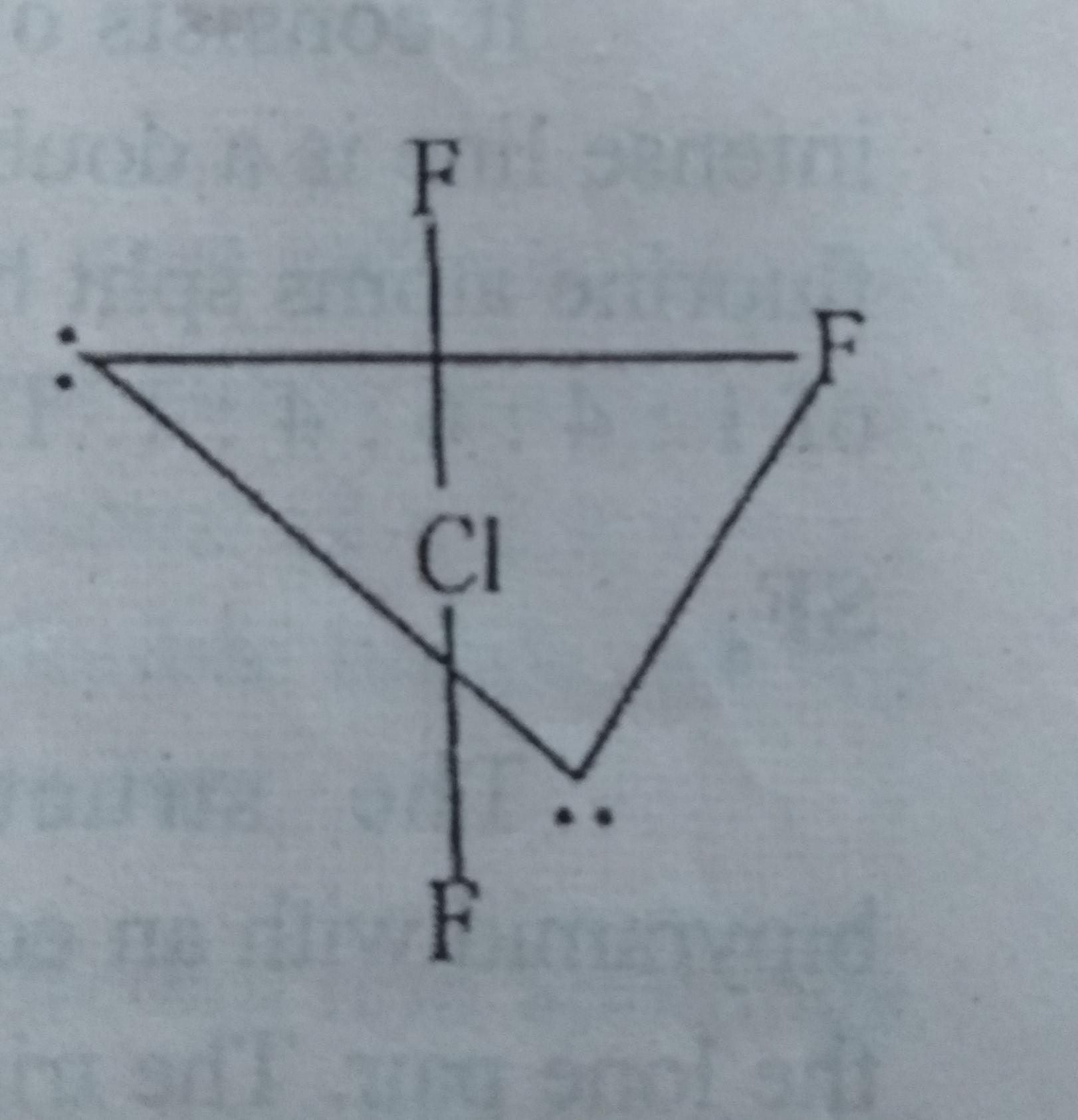 ClF5:
       square pyramidal structure.
        axial fluorine atom – quintet
 equatorial fluorine atom – doublet
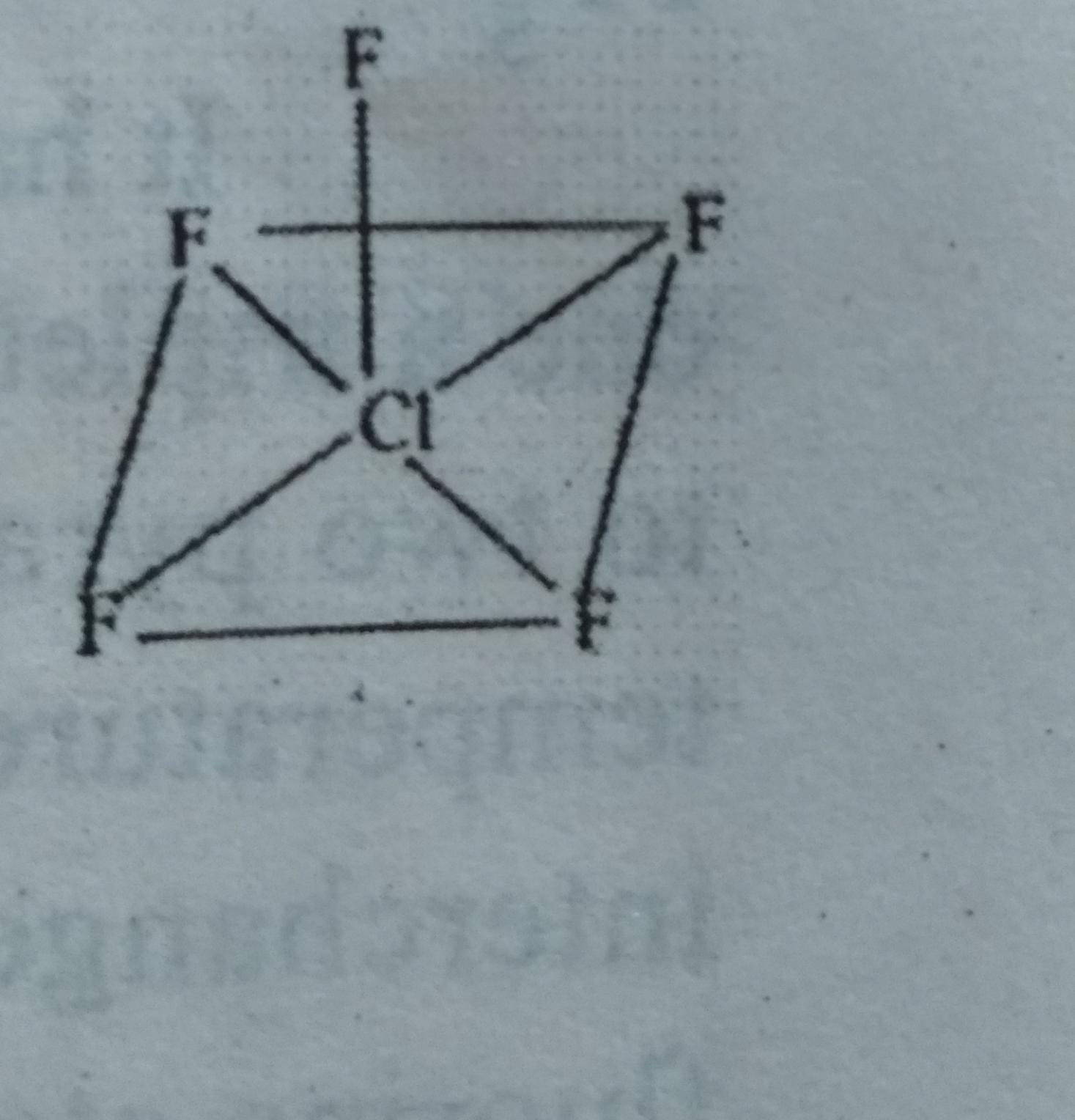 TiF4:
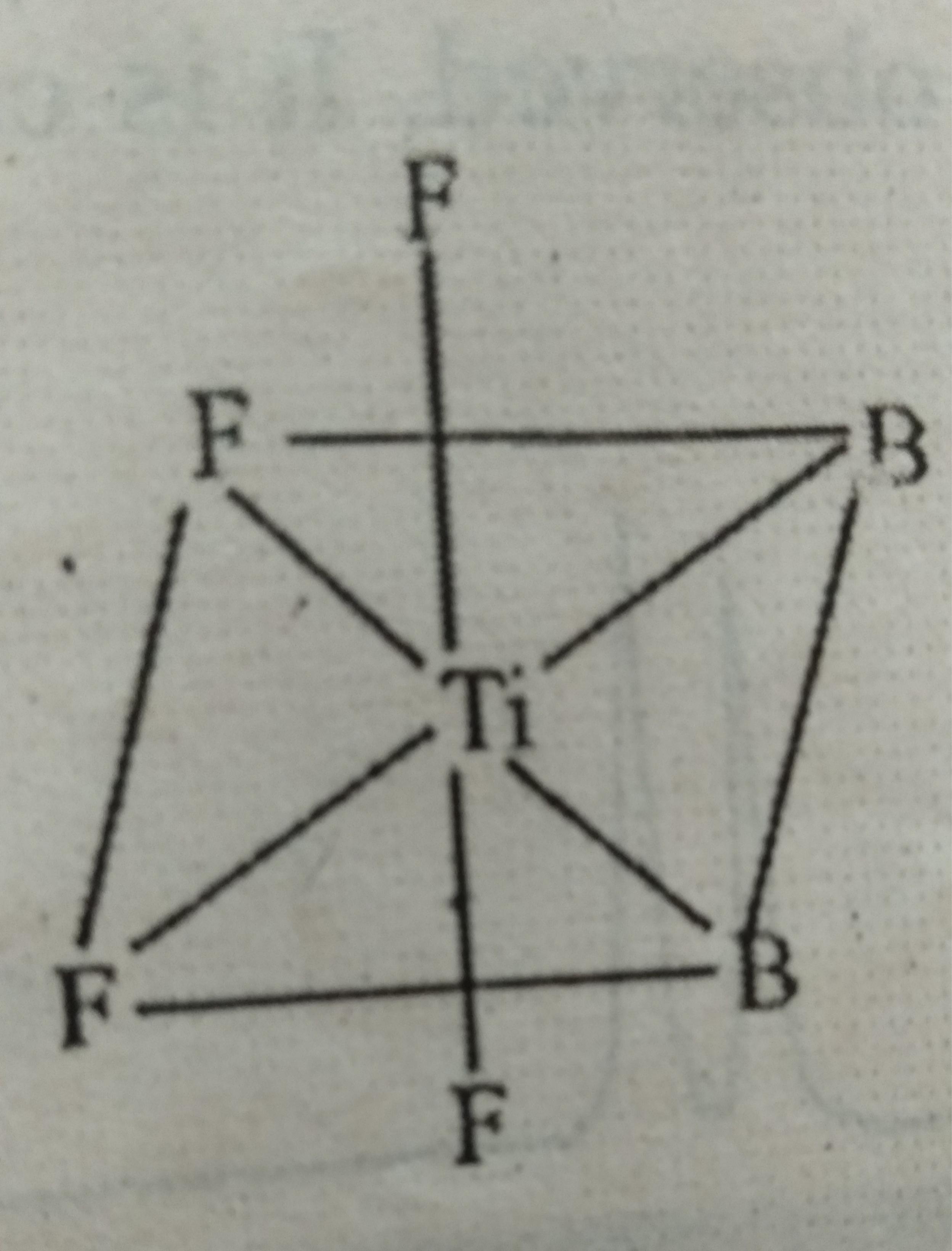 -30°c. – two triplets
      0°c – only a single peak
R2PF3:
Trigonal biyramidal structure.
     Jp-F.for apical florines are 170Hz less than those for equatorial ones.
     The most electronegative groups are found in the aical positions.
SF4 :
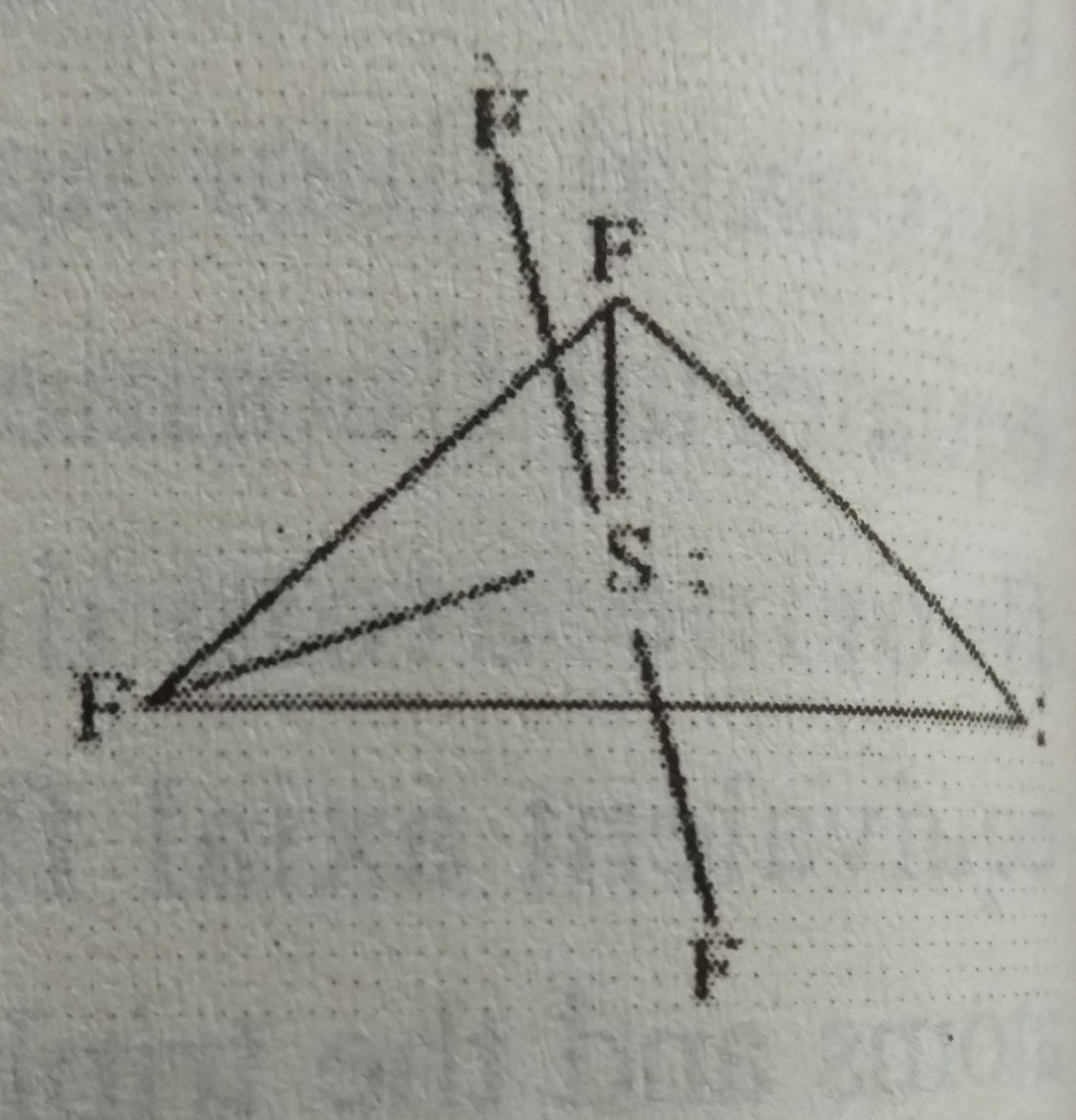 Trigonal bipyramid structure
 The triplets of equal intensity are observed.
PF5:
Trigonal bipyramidal structure.
 Two peaks are exected. One a triplet and another one a doublet.
 but only one sharp peak observed. Due to the fluxional behaviour  all the fluorine atoms. It is called pseudorotation process.
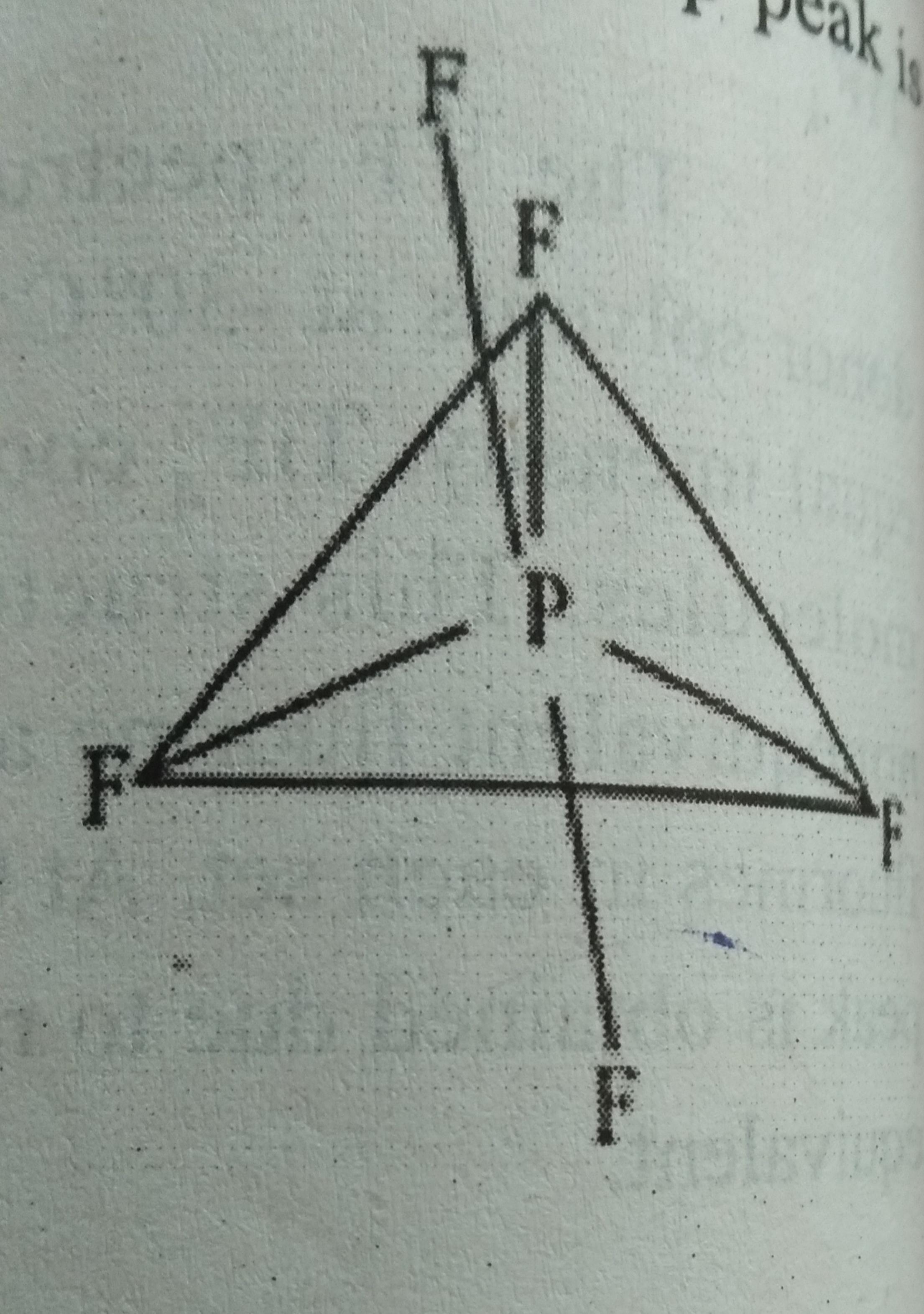 P3N3(C6H5)3F3
Structure I :
        19F  - doublet,31P- doublet,quintet
Structure II :
          19F – no splitting, phosphorous – doublet,triplet
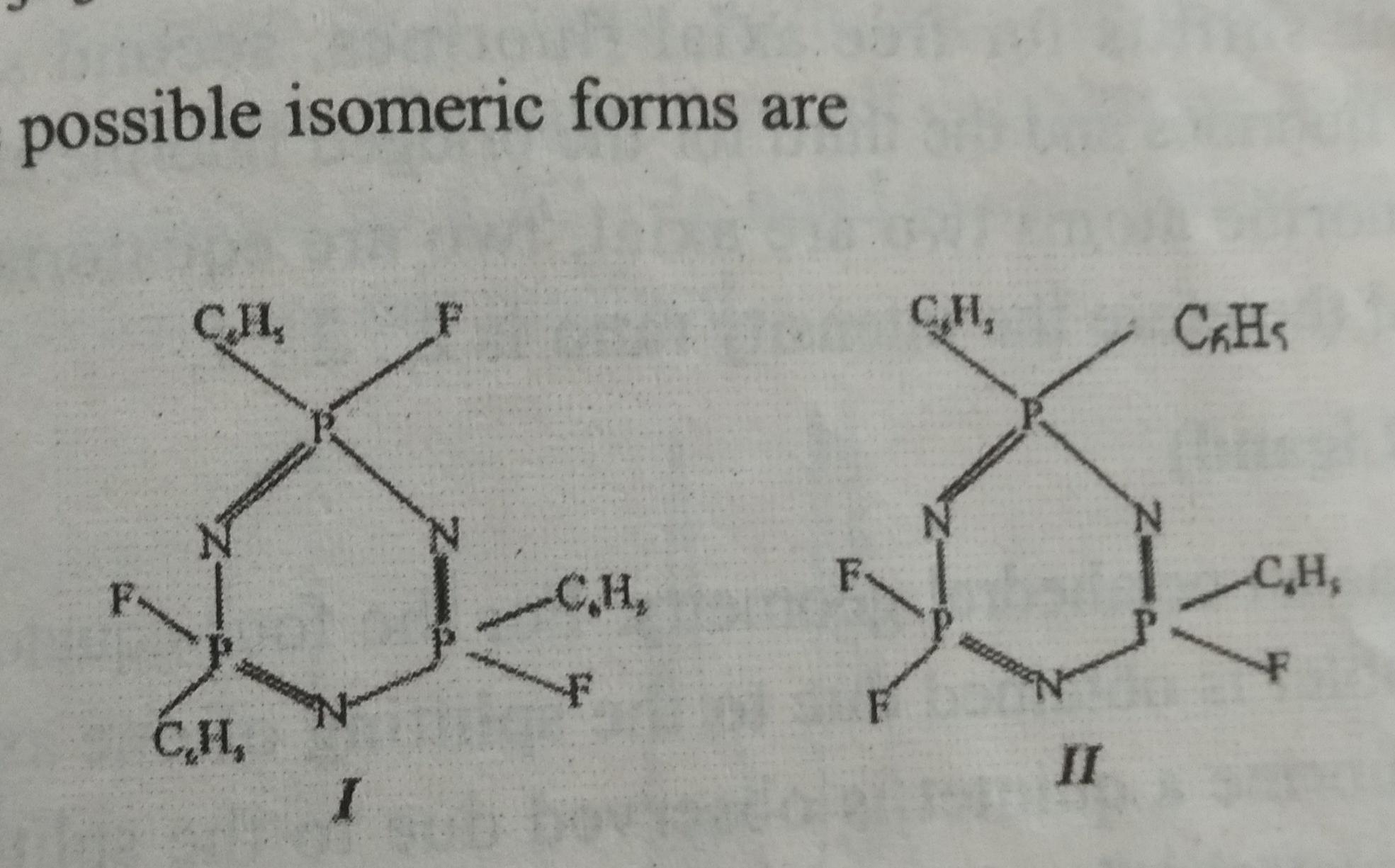 SbF5:
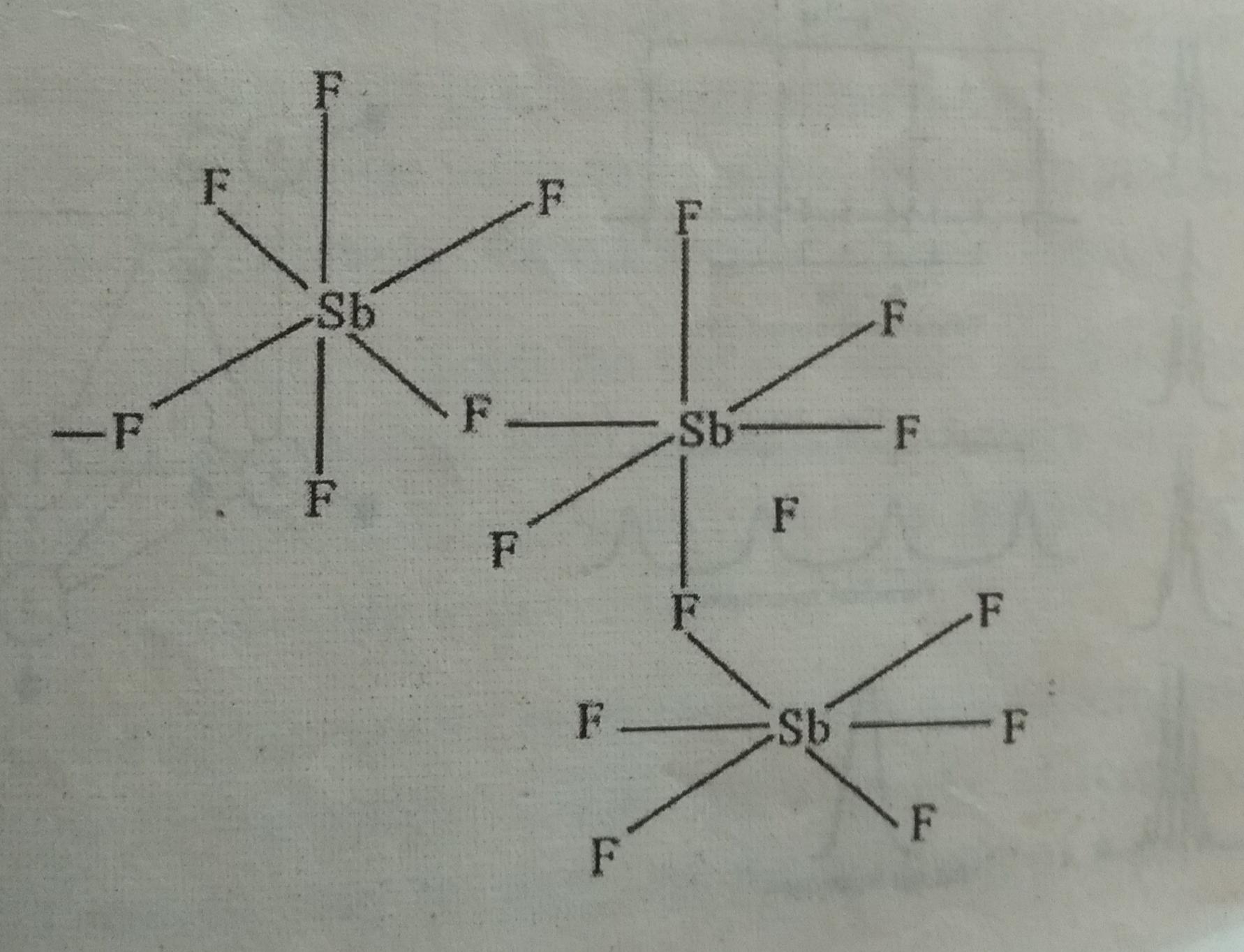 One shift is for free axial fluorines
 second shift for free equational flourines 
 third for the bridged flourine
WF5L (L- ligand)
Octahetral geomentry
 Equatorial fluorine –doublet
 axial fluorine – quintet
 183W – single line
 if L goes to the equatorial position, then the quintet is not expected.
 triplet and quadrulet will be observed.
NMR of Boron compounds
It is used to get the structural information of boranes.
 11B is studied to recognize the structure
 B10H14 are three types of boron atoms.
 signals are all doublets
 because the proton attached by a 2C -2e bond
Bridged protons are not resolved.
THANK YOU